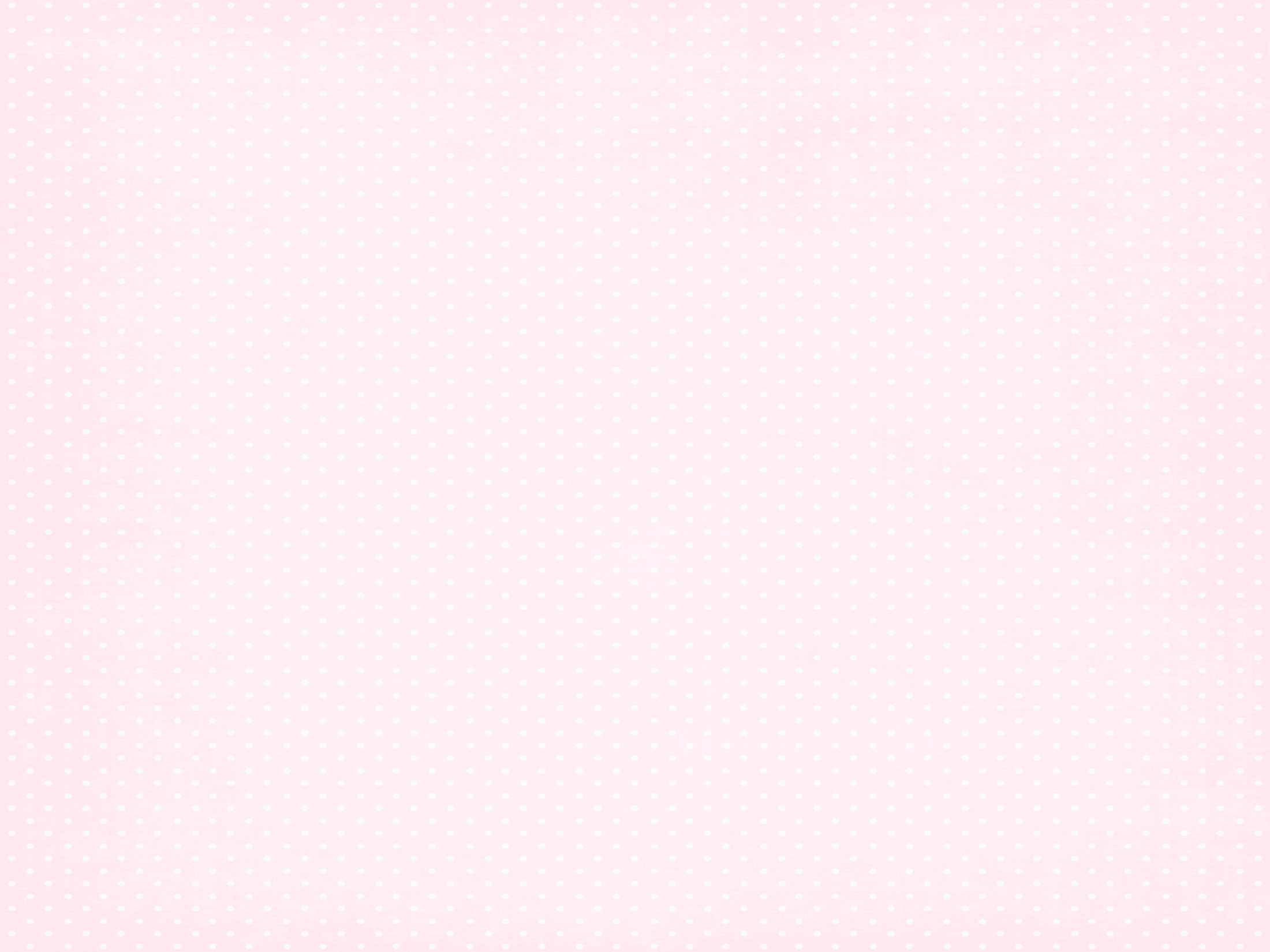 Управление образования администрации Хабаровского муниципального района Хабаровского края
Как подать заявление в детский сад?
Родители могут воспользоваться одним из трёх способов получения услуги:
1
2
3
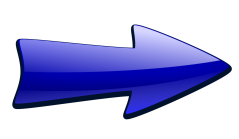 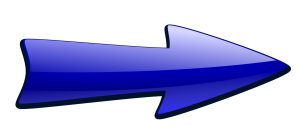 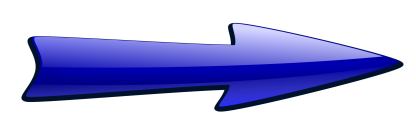 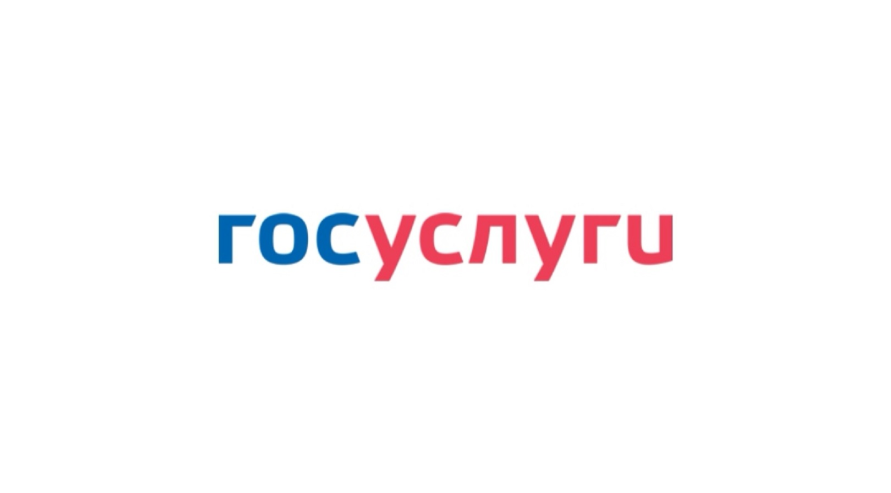 МФЦ
Управление образования Хабаровского муниципального района
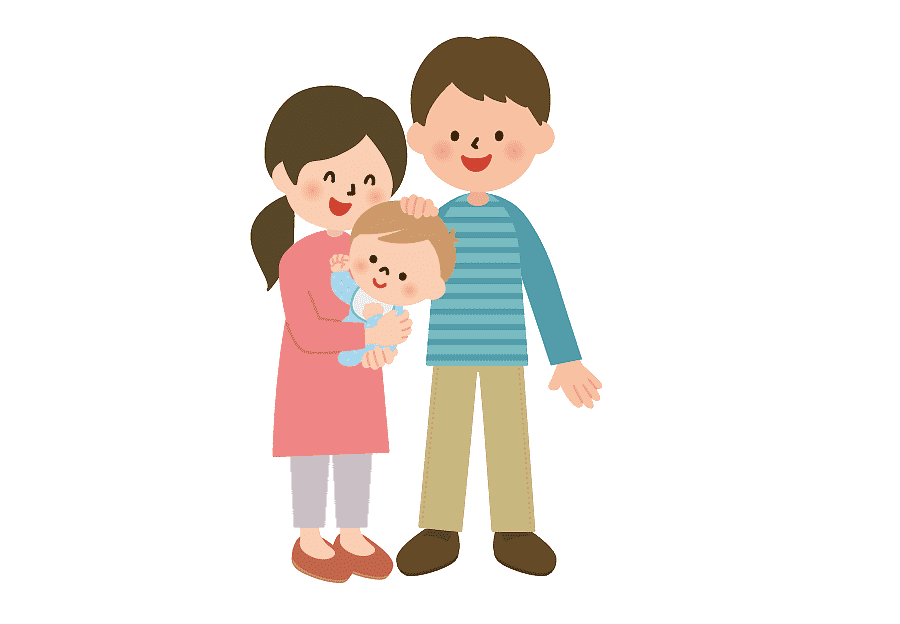 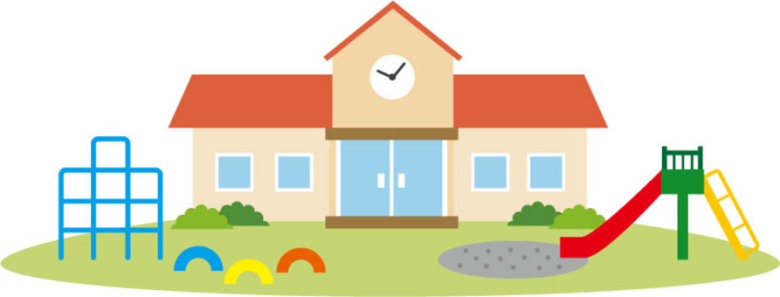 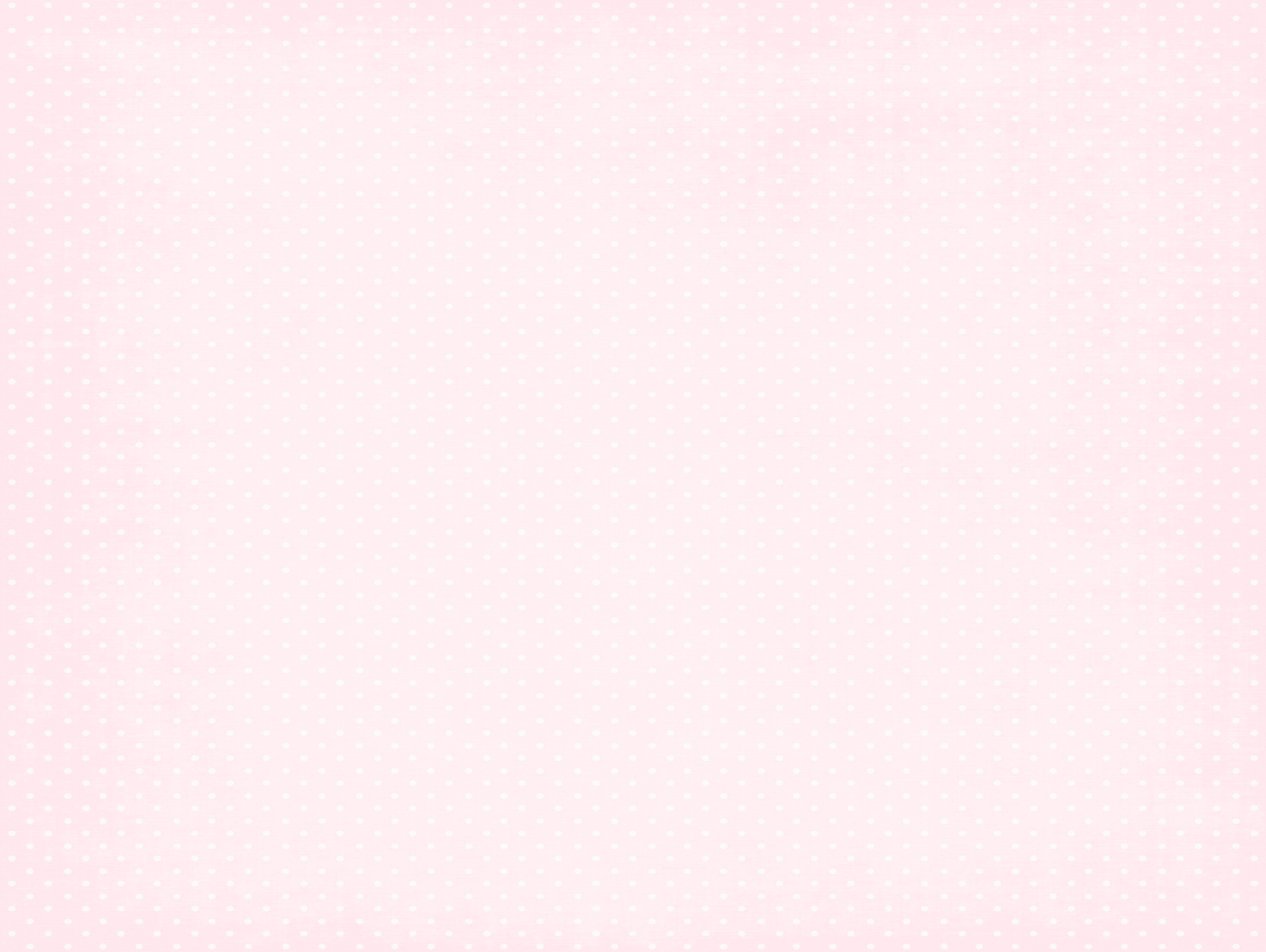 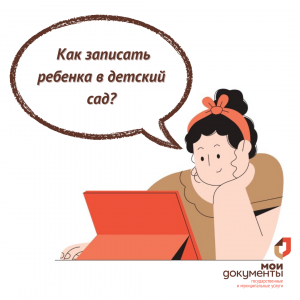 Подать заявление для постановки на учет для зачисления в детский сад можно с момента рождения малыша через отделы МФЦ. Вправе это сделать один 
	из родителей.
		Прописка на территории муниципального образования, в котором расположен желаемый садик, является обязательным условием. Если ее нет, необходимо представить регистрацию по месту пребывания.
При подаче документов через МФЦ родителю необходимо иметь при себе:
- паспорт;
- свидетельство о рождении ребенка;
- документ, подтверждающий регистрацию по месту жительства/пребывания на территории соответствующего муниципалитета;
- документ, подтверждающий льготу (при наличии).
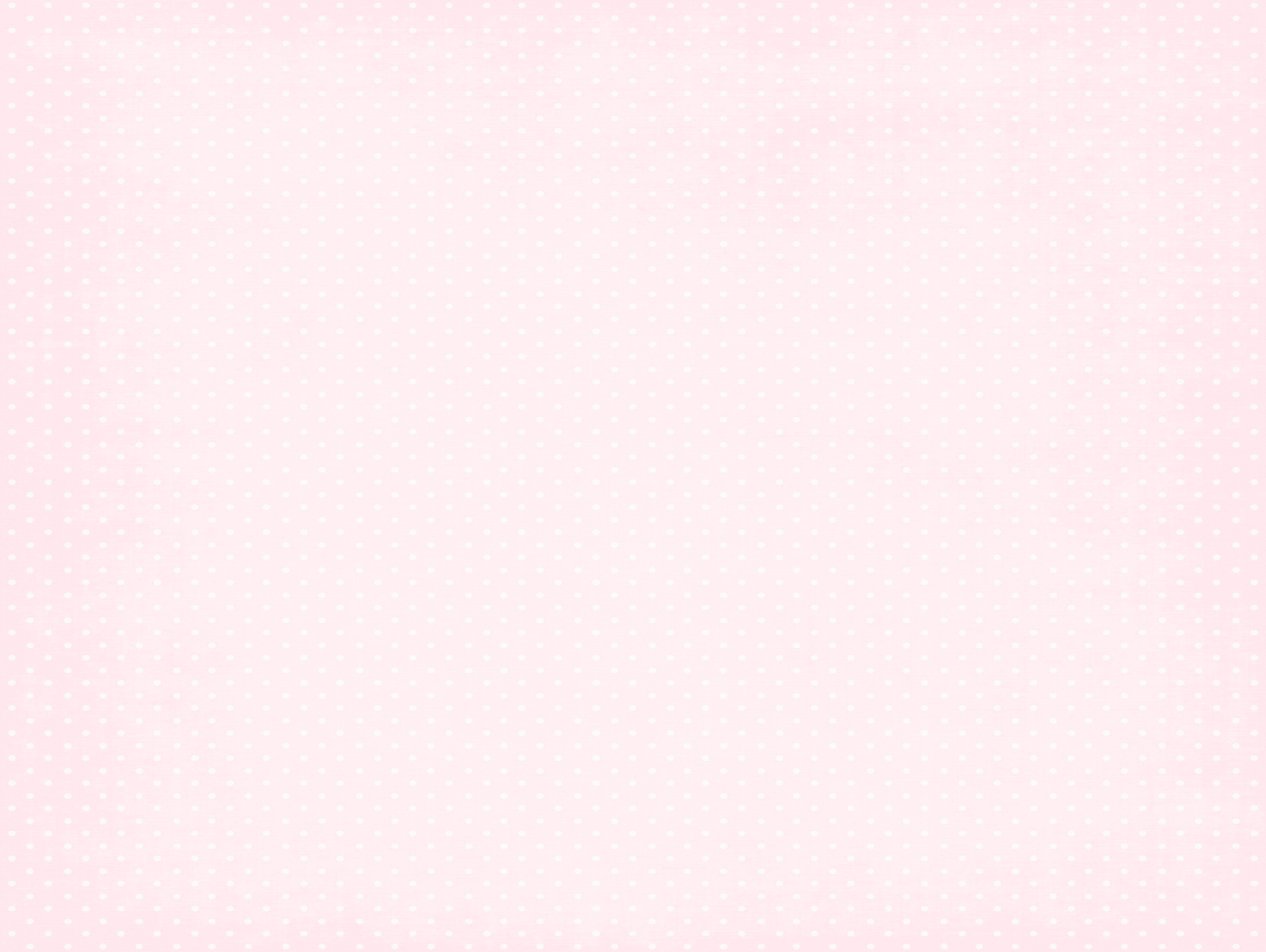 Как подать заявление в детский сад через Управление образования  Хабаровского  муниципального  района Хабаровского края?
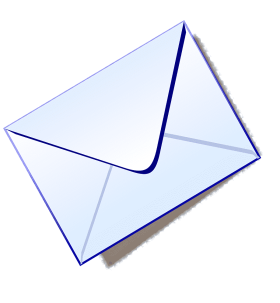 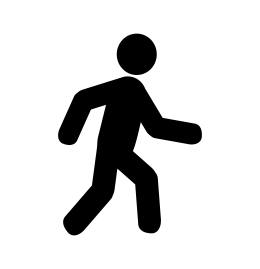 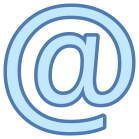 Лично по адресу:
г. Хабаровск,
ул. Волочаевская  дом 6, кабинет № 410
Посредством 
почтовой связи:
680007, г. Хабаровск,
ул. Волочаевская  дом № 6, Управление образования
Хабаровского   муниципального района
Через электронную почту:

uprav-hb@mail.ru
Подать заявку могут родители или законные представители ребенка. 
Чтобы воспользоваться услугой, нужно подготовить  следующие документы:
паспорт заявителя;
свидетельство о рождении ребёнка, поступающего в детский сад;
справка о регистрации по месту жительства;
справка о получении льгот.